Я - часть речи интересная,Широко в миру известная:Опишу любой предмет -В этом равных со мной нет.Речь со мною выразительна,И точна, и удивительна.Чтоб красиво говорить,Мною нужно дорожить.О.Головко
Имя прилагательное
Распределите слова по разрядам. Найдите нужного “жителя” для каждого домика
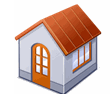 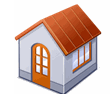 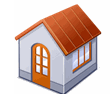 Качественные
Притяжательные
Относительные
Счастливый, деревянный, львиная, детский, зимний,
свежий, соломенная, городской, трудная, яркая,
медвежья, интересная.
-нн- и –н- в суффиксах имён прилагательных
Задания 1 уровня
Вставьте пропущенные буквы, выделите суффиксы.

а) утре..ий, мыши..ый, кури..ый;
б) кожа..ый, пламе..ый, оловя..ый;
в) жестя..ой, це..ый, дли..ый.
Задания 2 уровня
Образуйте прилагательные от существительных, объясните графически выбор –Н- и –НН-.

а) серебро, чугун, глина, клюква;
Б) лимон, кость, кухня, телефон;
В) журавль, петух, дерево, серебро.
Сравните существительные по указанным признакам. Подчеркните прилагательное как член предложения.
Алюминий и железо(по тяжести);
день зимой и летом (по длительности); 
 роза и шиповник(по красоте); 
весна и лето ( по климату); 
море и река (по глубине).
Еж…вый; лиц…вой; пищ…вой; ключ…вой; каблуч…к; хорош…го; пальц…в; под плащ…м; чуж…й; со свеж…й
Укрась текст.
Пришла ………. з...ма. Одела д...ревья серебром, зав...лила …….. сугробами л…са, покрыла реки ……… льдом, разукрасила окна ……… узорами. М...хнула гостья ………… крылом и посыпались на землю ………. снежинки.
Ребята, конечно, рады. Они благодарят з...му за ………. морозец. Даже ………… снегири радостно щебечут, расхваливают зимушку.
Зима - ……… время года.
Молодцы. Спасибо за урок.